COSAVE Activities
Marco Alencar
Technical Secretary
27º Technical Consultation among RPPO, November 2015
Statistics
Trademap.org (2014):
6% of the cultivated land of the World (CIA Factbook)
Work Plan 2015
COSAVE 2015 Work Plan includes:

Development of action plans for pests and cooperation projects
Strengthen organization operations
Analysis for strategic issues for the region
Deepen relationship with researchers organisms
November 2015
Principal Issues for Technical Groups of COSAVE
Quarantine  
Harmonization of phytosanitary requirements
Emerging pests on the region or the world
Review of main regulated pest list

Surveillance 
Follow up of HLB regional plan 
Follow up of surveillance for Helicoverpa armigera, Psa,  Drosophila suzukii.
Surveillance program and control of Lobesia botrana. 
Evaluation for ISPM 6 revision.
November 2015
Principal Issues for Technical Group of COSAVE
Forestry phytosanitary
PRA for emerging pest of phytosanitary concern for forests
Maintenance of list of present and regulated pests
Indicate emerging pests for risk analysis
Evaluation of systems of surveillance and outbreaks alerts
Contingency plans for Lymantria dispar and for Monochamus spp.
Implementation of regional plan for Thaumastocoris peregrinus
November 2015
Principal Issues for Technical Group of COSAVE
CPM 
Analysis and development of position papers for CPM/IPPC
Analysis of ISPM drafts under country consultation 
Follow up of topics prioritized by CPM such as national reporting obligations, capacity development, IRSS, etc.

Sampling, inspection and certification
Assess import requirements for products on trade inside and outside region
Evaluate actions for e-phyto implementation
Operational procedures for plant products transfer from barge to ships.
November 2015
Principal Issues for Technical Group of COSAVE
Plant protection products
Evaluation of Codex MRL adoption by countries

Biological Control
List for Biological Control Organisms - BCO
Compile national legislation ruling BCO and register for biological plant protection product

Electronic certification
Assess pilot plan for electronic certification
Evaluate feasibility of the development of a platform to allow reading of e-PC
November 2015
Principal Issues for Technical Group of COSAVE
Plant  propagation material
Procedures for PRA of RNQP
Establish national lists for RNPQ in citrus

Regional Program for HLB
Evaluation of activities

Regional Program for Boll Weevil 
Evaluation of national programs  for control of boll weevil 
Elaboration of a project for financing institutions
November 2015
Principal Issues for Technical Group of COSAVE
Project approval
Regional strengthen of implementation of phytosanitary measures and market access.

Main goals:
• Strengthen phytosanitary measures implementation capacity
• Improvement of phytosanitary status
• Trade facilitation of agricultural commodities and market access

IICA support
November 2015
Thank you
Marco Alencar 
cosave@cosave.org
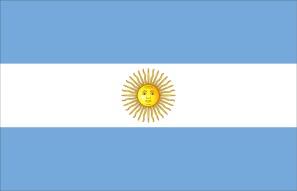 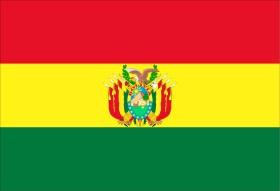 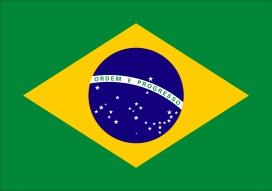 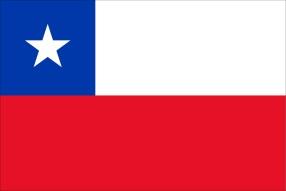 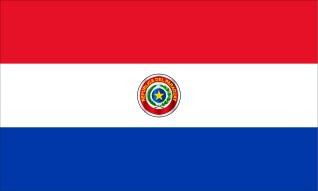 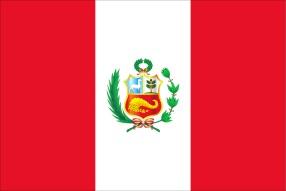 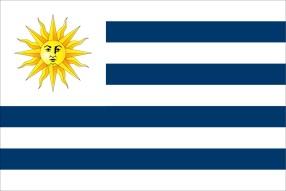